Unit-II
Equilibrium diagram and Iron -Iron Carbide Diagram
Iron Iron Carbide Diagram
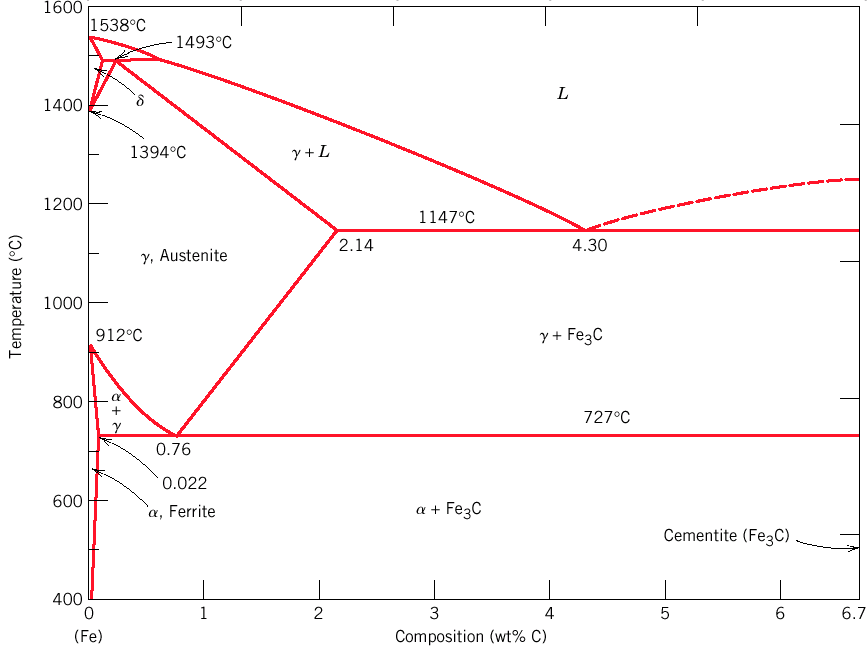 Various phases that appear on the Iron-Carbon equilibrium phase diagram
Austenite
Ferrite
Pearlite
Cementite
Martensite*
Ledeburite
d ferrite                 
BCC structure
Paramagnetic
a ferrite
BCC structure
Ferromagnetic
Fairly ductile
g austenite
FCC structure
Non-magnetic
Ductile
Fe3C cementite
Orthorhombic
Hard
brittle
Various Features of Fe-C diagram
Phases present
L
a ferrite
BCC structure
Ferromagnetic
Fairly ductile
d
BCC structure
Paramagnetic
g austenite
FCC structure
Non-magnetic
ductile
Fe3C cementite
Orthorhombic
Hard
brittle
Reactions
Peritectic L + d = g
Max. solubility of C in ferrite=0.022%

Max. solubility of C in austenite=2.11%
Eutectic L = g + Fe3C
Eutectoid g = a + Fe3C
Phases in Fe–Fe3C Phase Diagram
a-ferrite - solid solution of C in BCC Fe
Stable form of iron at room temperature.  
The maximum solubility of C is 0.022 wt%
Transforms to FCC g-austenite at 912 C

g-austenite - solid solution of C in FCC Fe
The maximum solubility of C is 2.14 wt %. 
Transforms to BCC d-ferrite at 1395 C  
Is not stable below the eutectic temperature (727  C) unless cooled rapidly (Chapter 10)

d-ferrite solid solution of C in BCC Fe
The same structure as a-ferrite
Stable only at high T, above 1394 C
Melts at 1538 C

Fe3C (iron carbide or cementite) 
This intermetallic compound is metastable, it remains as a compound indefinitely at room T, but decomposes (very slowly, within several years) into a-Fe and C (graphite) at 650 - 700 C
 
Fe-C liquid solution
C is an interstitial impurity in Fe.  It forms a solid solution with a, g, d  phases of iron
Maximum solubility in BCC a-ferrite is 0.022 wt% at727 C. BCC:relatively small interstitial positions
Maximum solubility in FCC austenite is 2.14 wt% at 1147 C - FCC has larger interstitial positions
Mechanical properties:  Cementite (Fe3C is hard and brittle: strengthens steels. Mechanical properties also depend on microstructure: how ferrite and cementite are mixed.
Magnetic properties:   -ferrite is magnetic below 768 C, austenite is non-magnetic

Classification.  Three types of ferrous alloys:
 Pure Iron:	 < 0.008 wt % C in a-ferrite at room T

 Steels: 		up to 2.14 wt % C (usually < 1 wt % )  		 a-ferrite +  Fe3C at room T  (Chapter 12) 

 Cast iron:	 2.14 - 6.7 wt % (usually < 4.5 wt %)
Invariant Reactions
Peritectic, at 1490 deg.C, with low wt% C alloys (almost no engineering importance).
Eutectoid, at 723 deg.C with eutectoid composition of 0.8wt% C, two-phase mixture (ferrite & cementite). They are steels.
Eutectic, at 1130 deg.C, with 4.3wt% C, alloys called cast irons.
Peritectic   L + d= g
Eutectic     L = g + Fe3C
Eutectoid   g = a + Fe3C
The diagram shows three horizontal lines which indicate isothermal reactions (on cooling / heating): 
First horizontal line is at 1490°C, where peritectic reaction takes place: 
			Liquid  +    ↔   austenite
Second horizontal line is at 1130°C, where eutectic reaction takes place: 
			liquid     ↔   austenite + cementite
Third horizontal line is at 723°C, where eutectoid reaction takes place:
			austenite  ↔ pearlite (mixture of  ferrite & cementite)
Peritectic, at 1490 deg.C, with low wt% C alloys
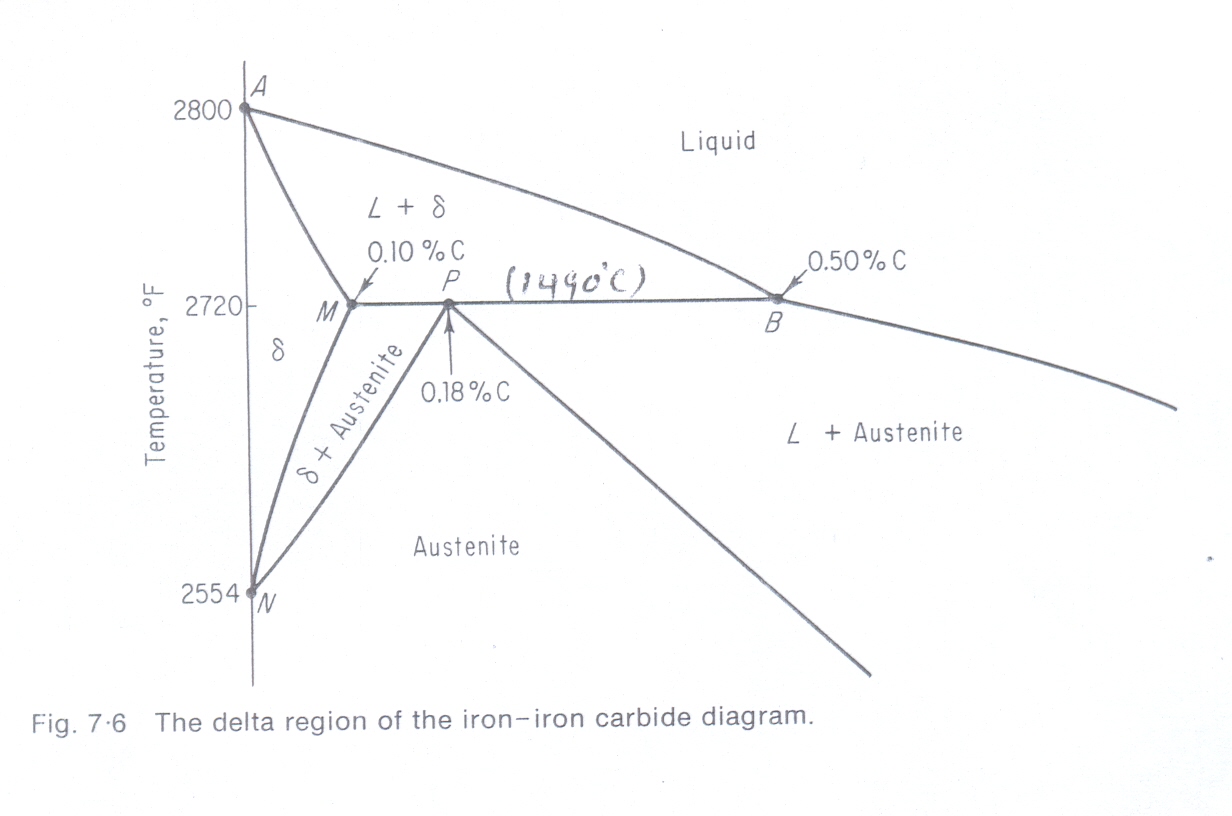 Eutectic and Eutectoid reactions in Fe–Fe3C
Eutectic: 4.30 wt% C, 1147 C  
L      + Fe3C
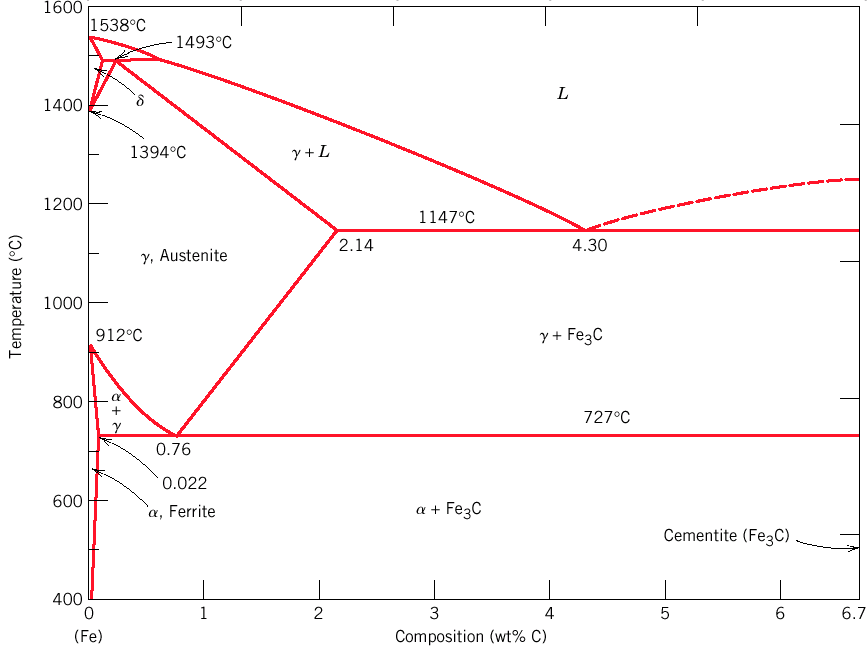 Eutectoid:  0.76 wt%C, 727 C
(0.76 wt% C)    (0.022 wt% C) + Fe3C
Eutectic and Eutectoid reactions are important in heat treatment of steels
12
Eutectic and Eutectoid reactions in Fe–Fe3C
Eutectic: 4.30 wt% C, 1147 C  
L      + Fe3C
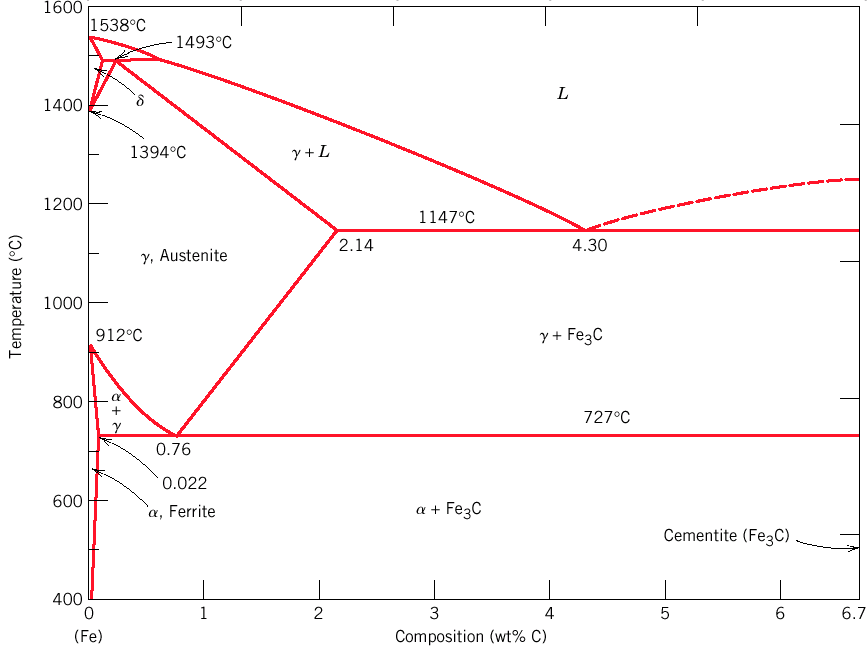 Eutectoid:  0.76 wt%C, 727 C
(0.76 wt% C)    (0.022 wt% C) + Fe3C
Eutectic and Eutectoid reactions are important in heat treatment of steels
13